Что общего во всех картинках?
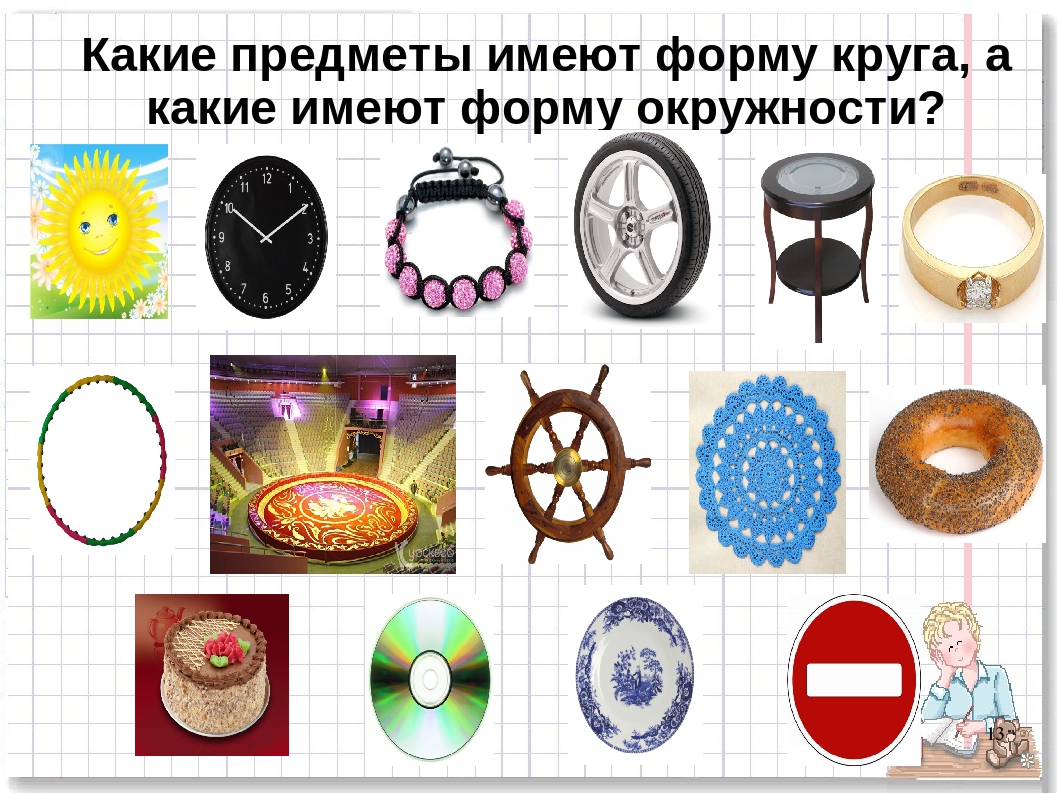 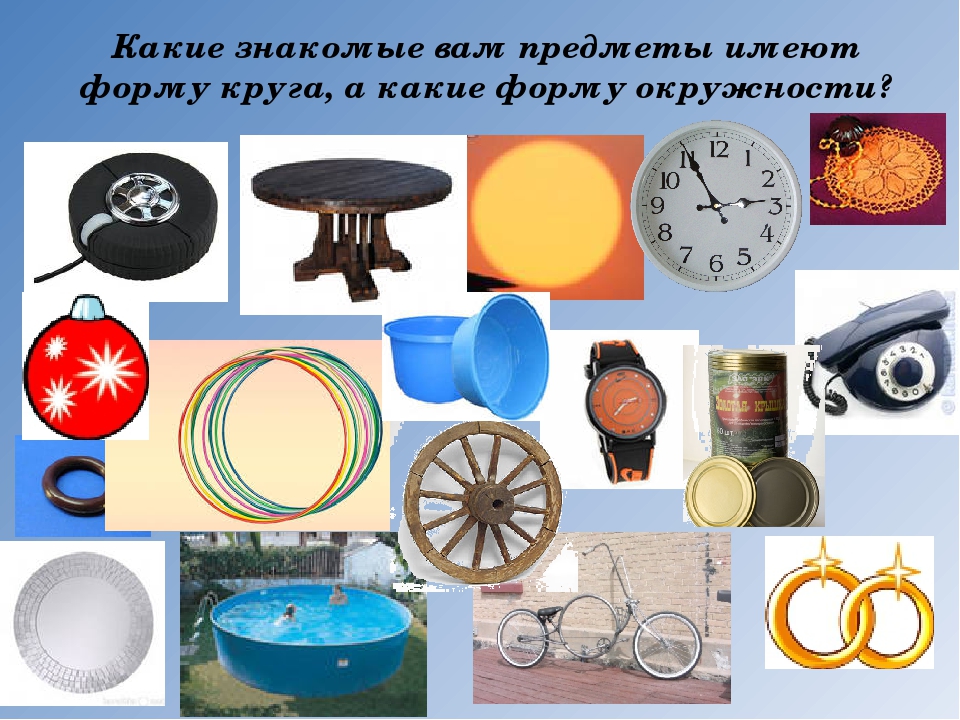 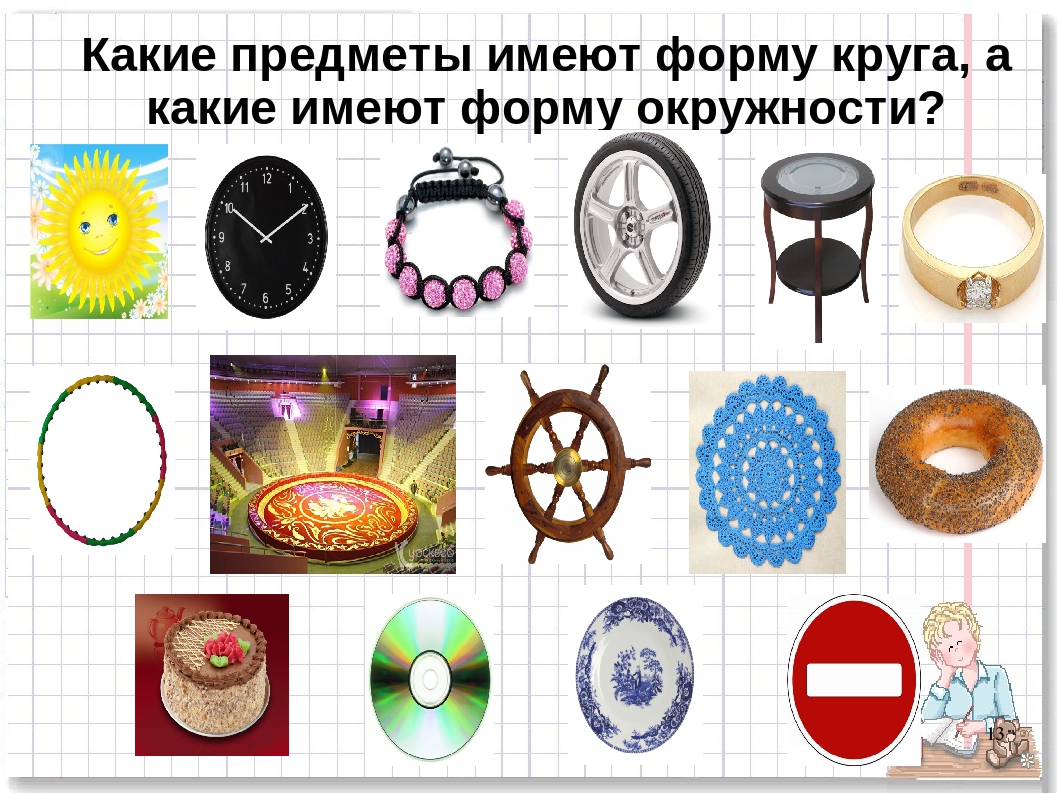 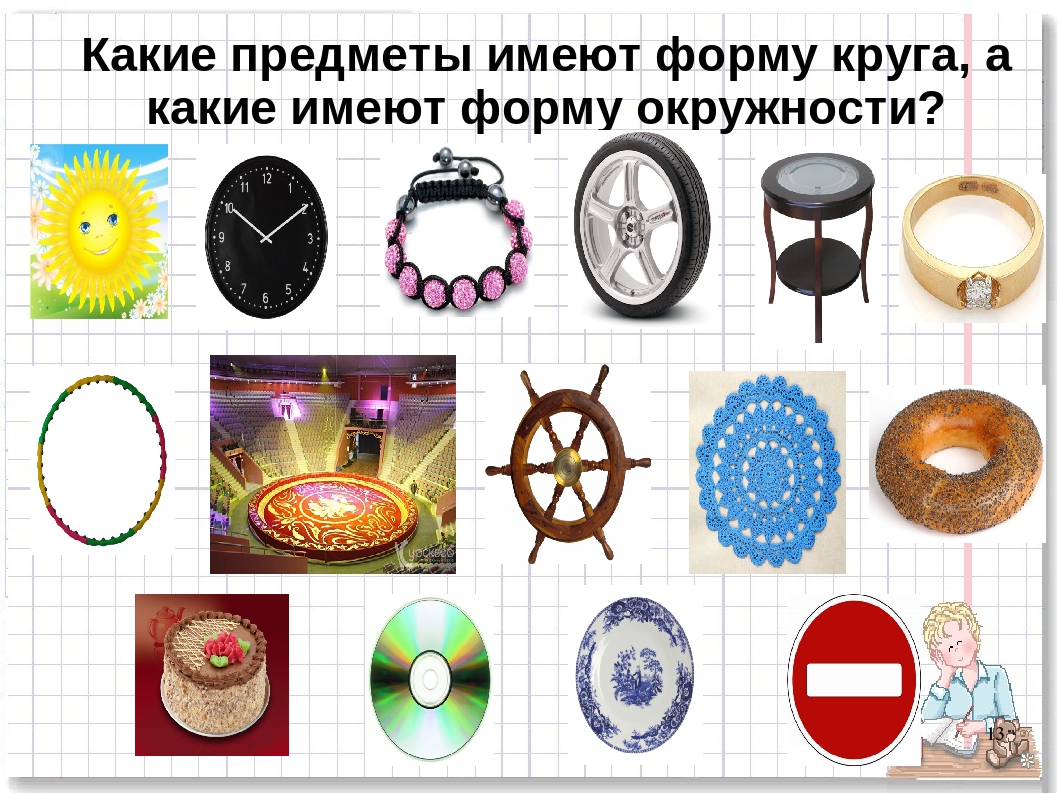 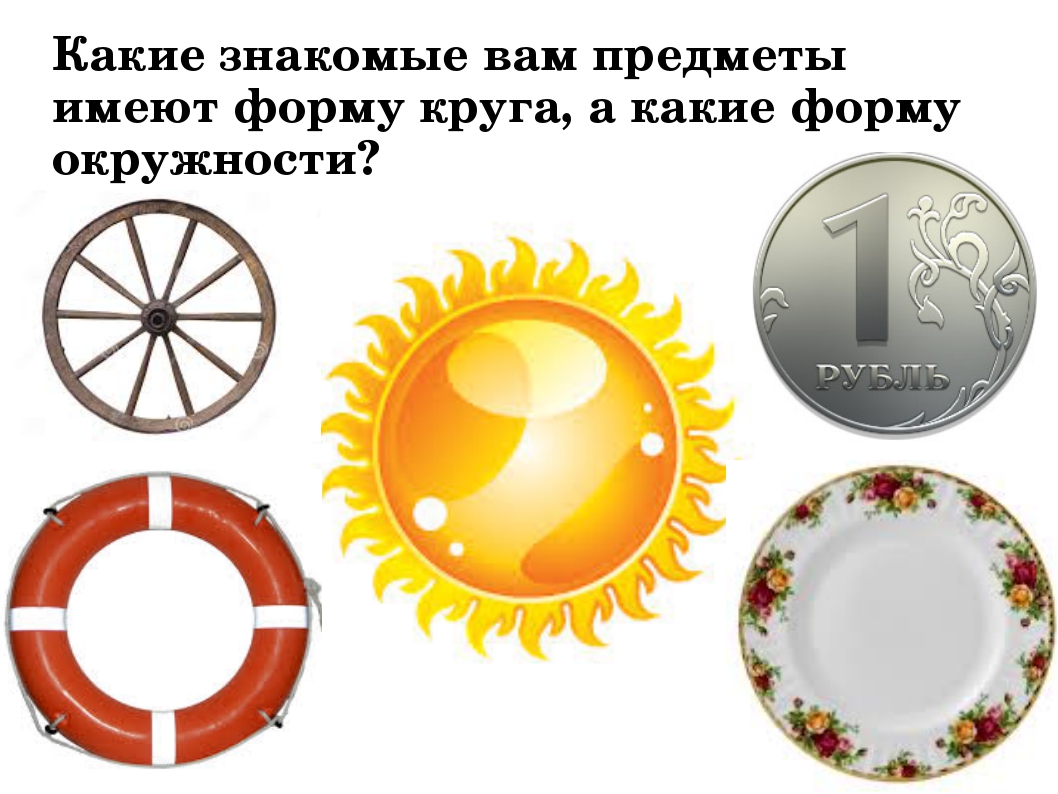 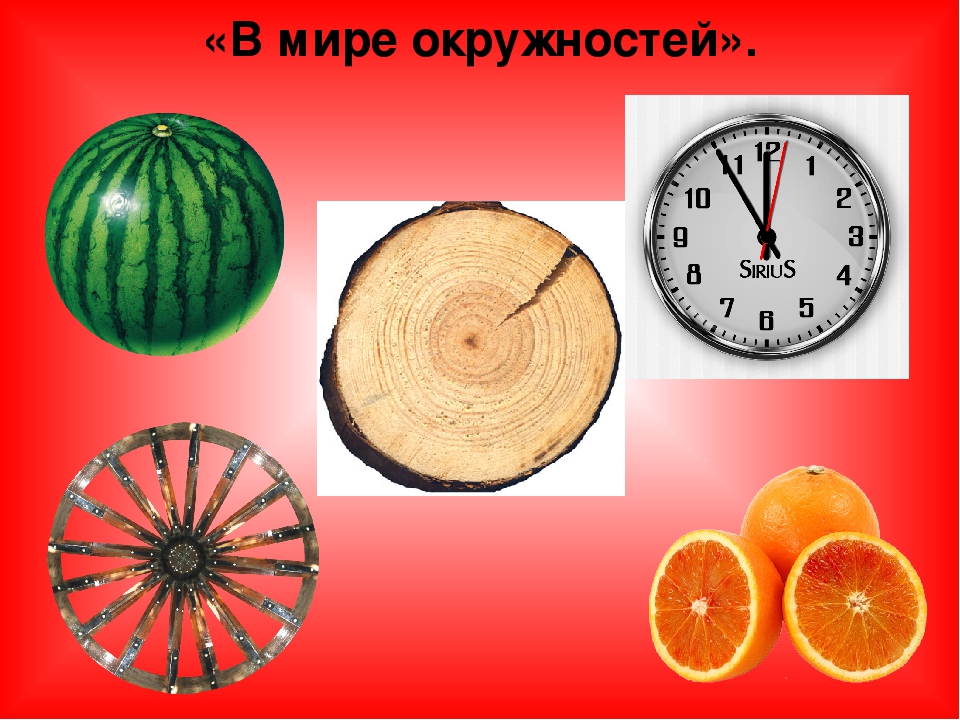 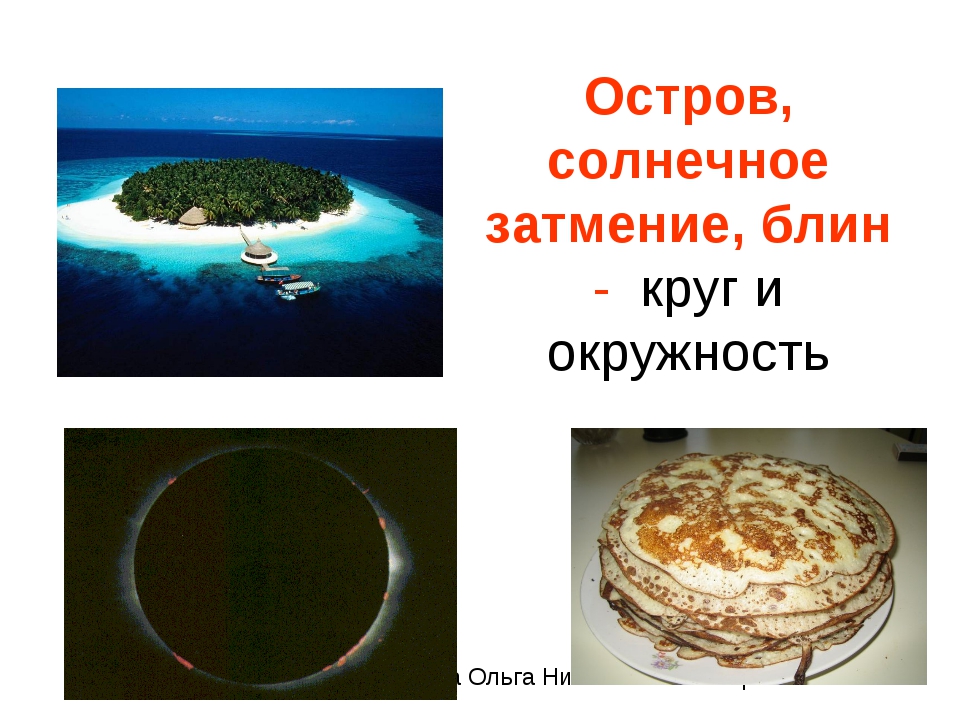 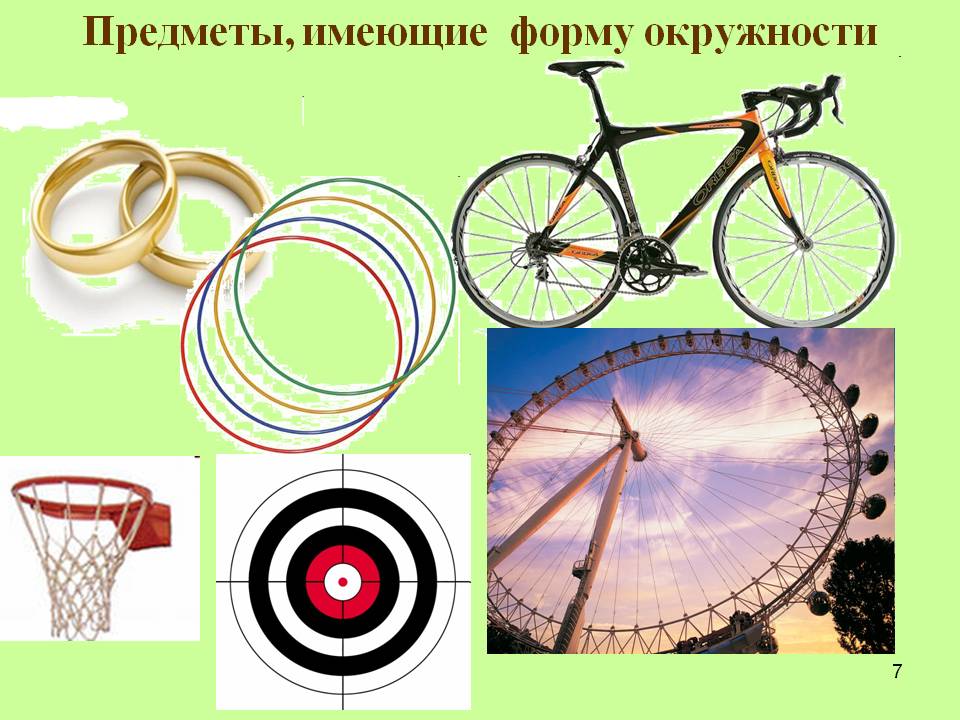 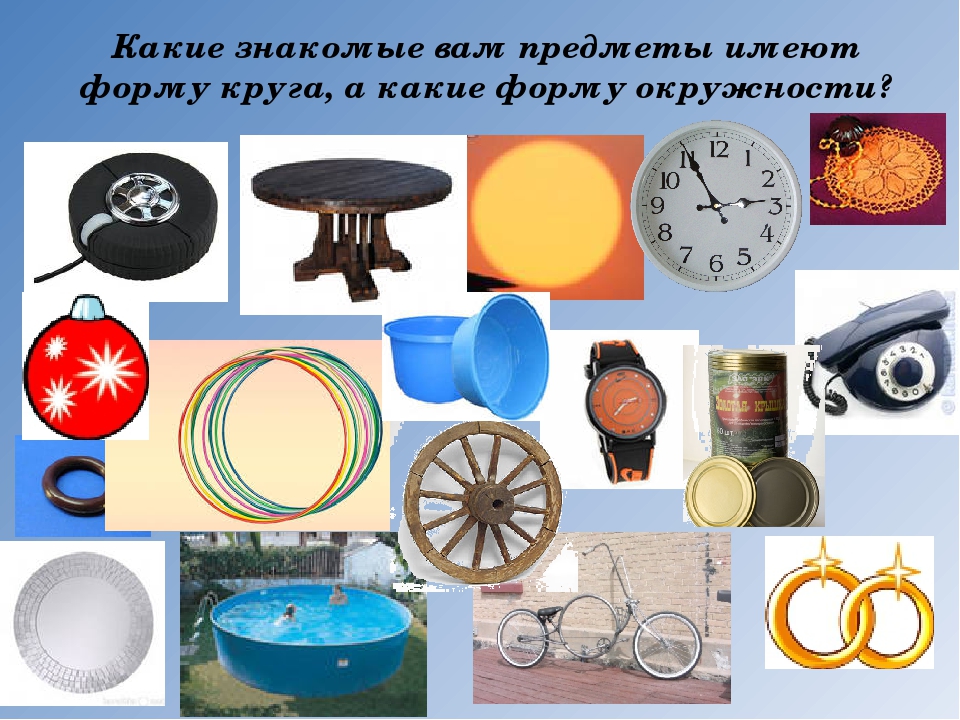 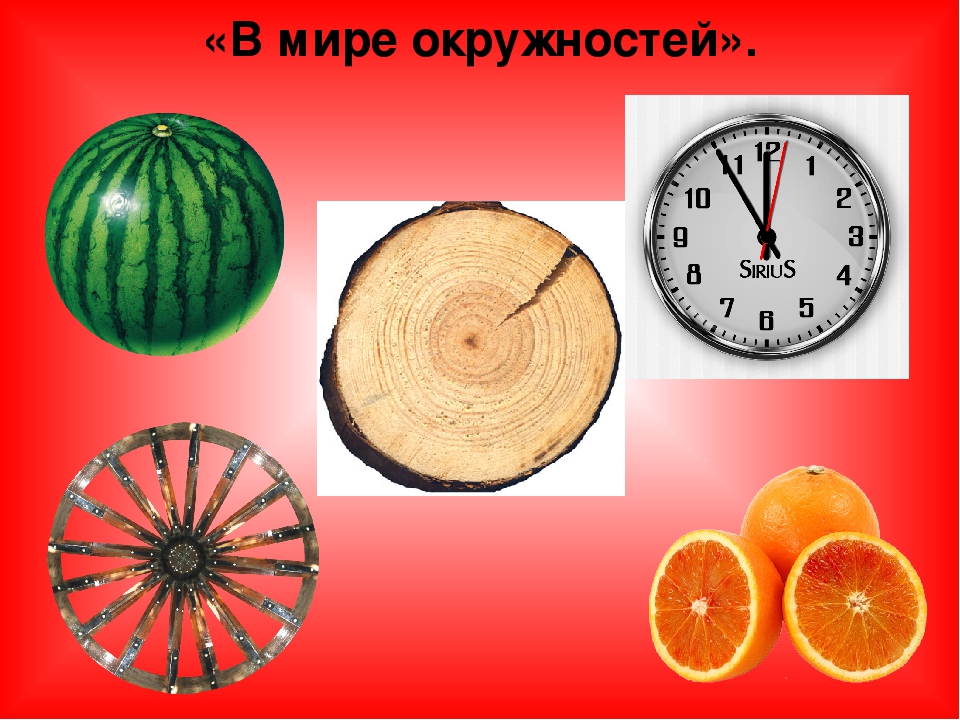 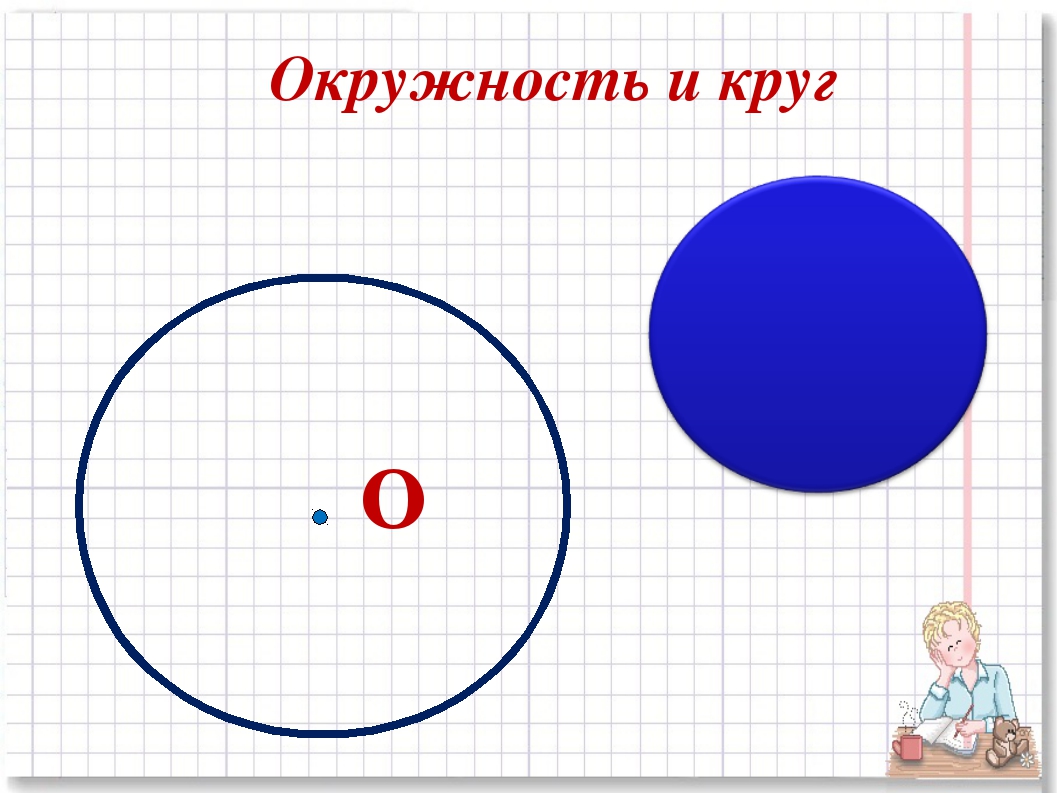 Окружностью называется фигура, которая состоит из множества всех точек плоскости, равноудалённых от данной точки (центр окружности).
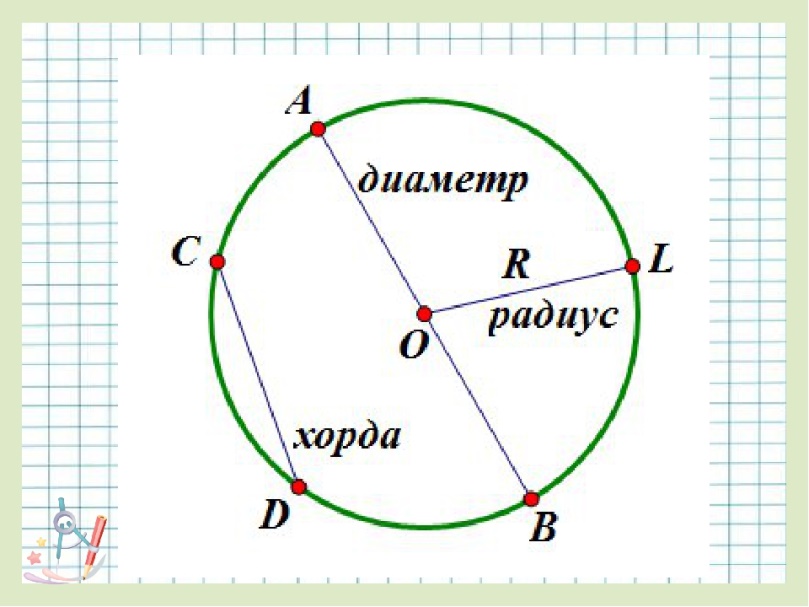 Элементы окружности
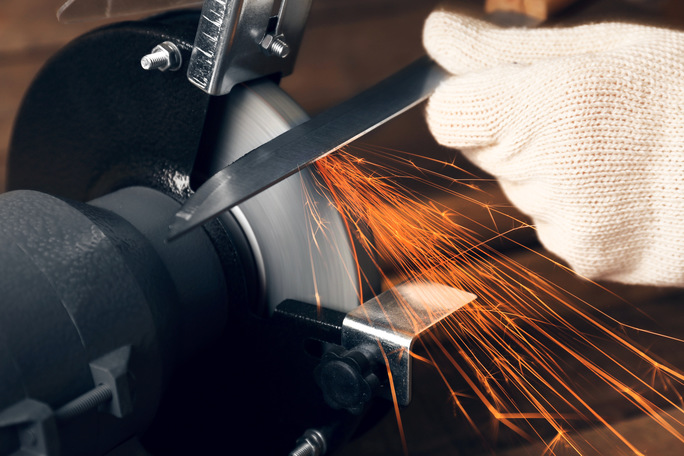 Взаимное расположение окружности и прямой
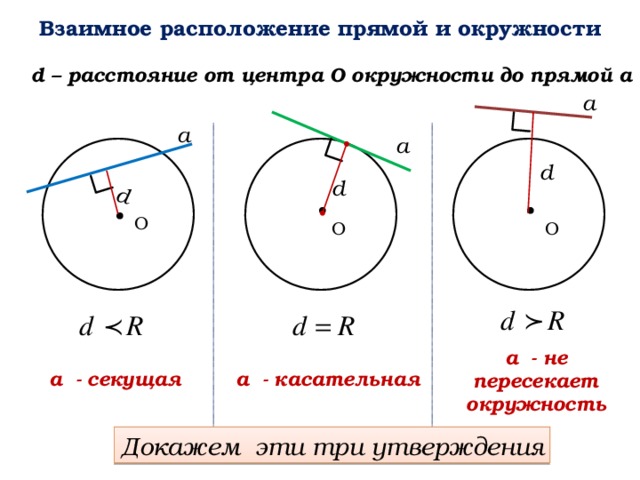 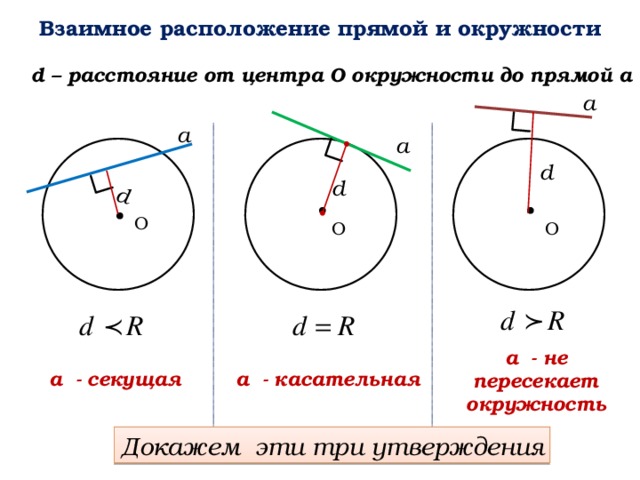 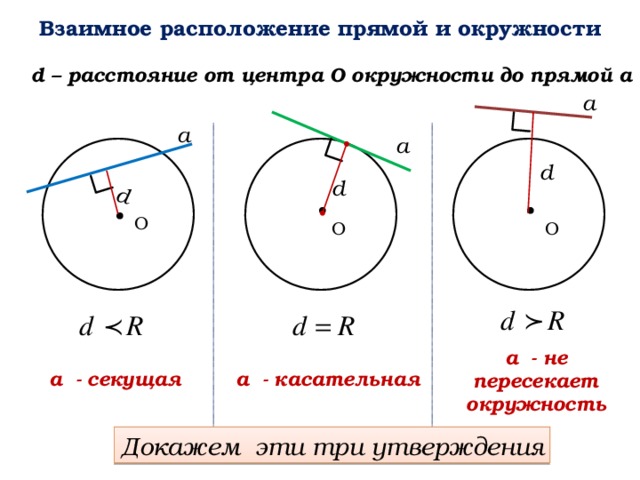 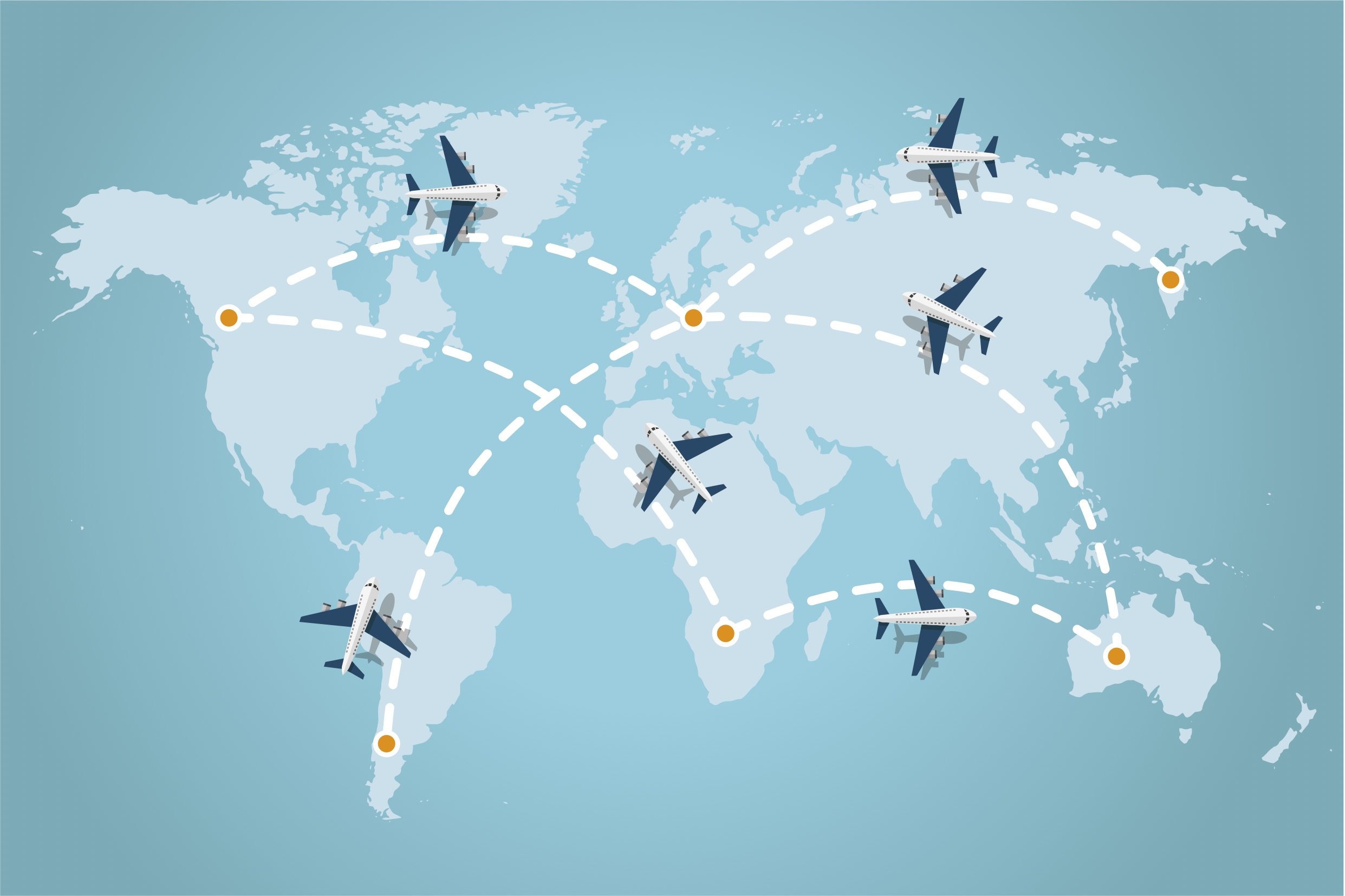 Взаимное расположение двух окружностей
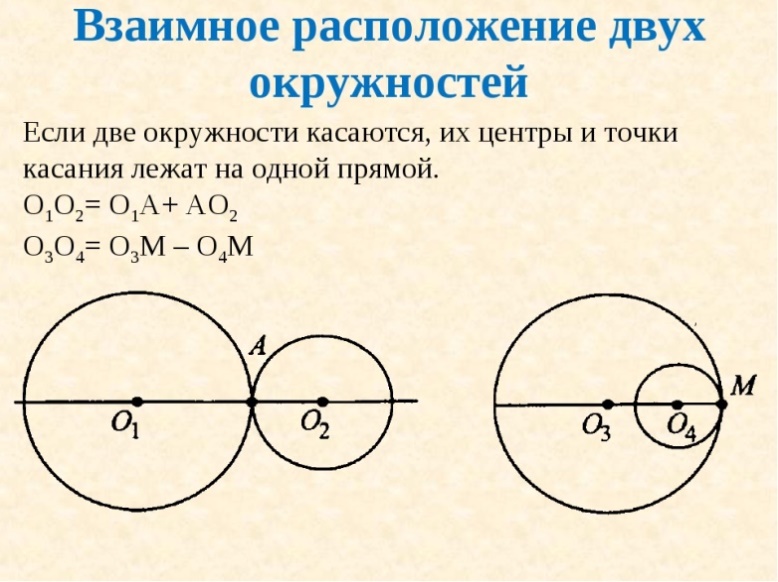 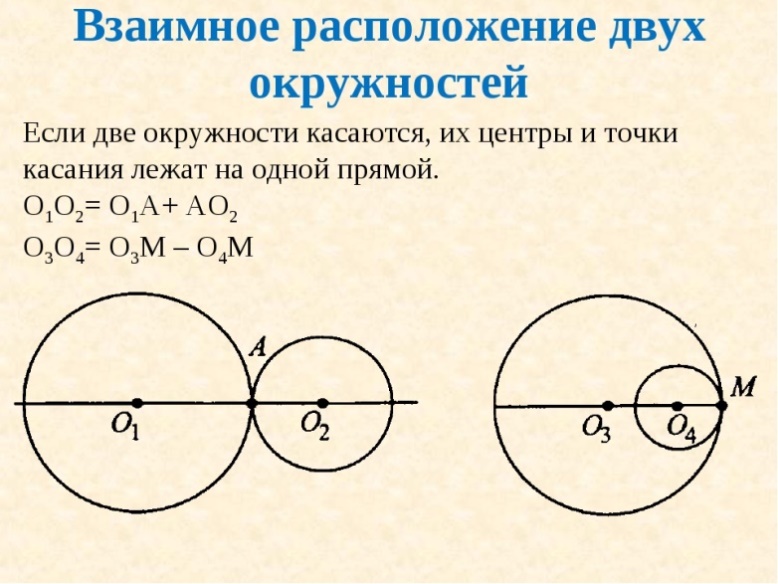 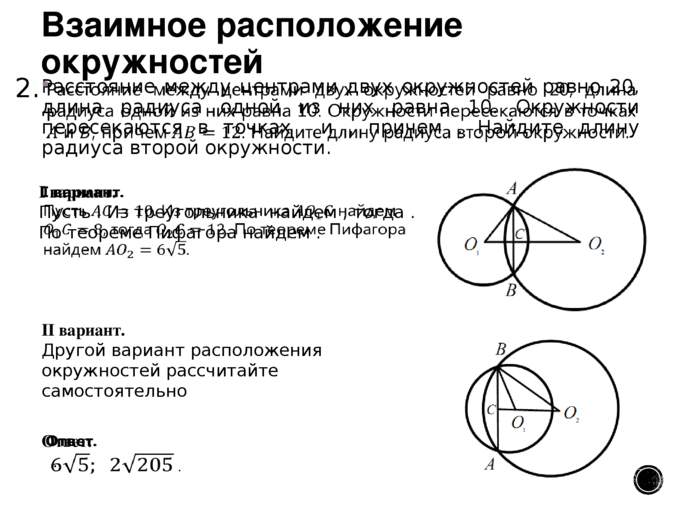 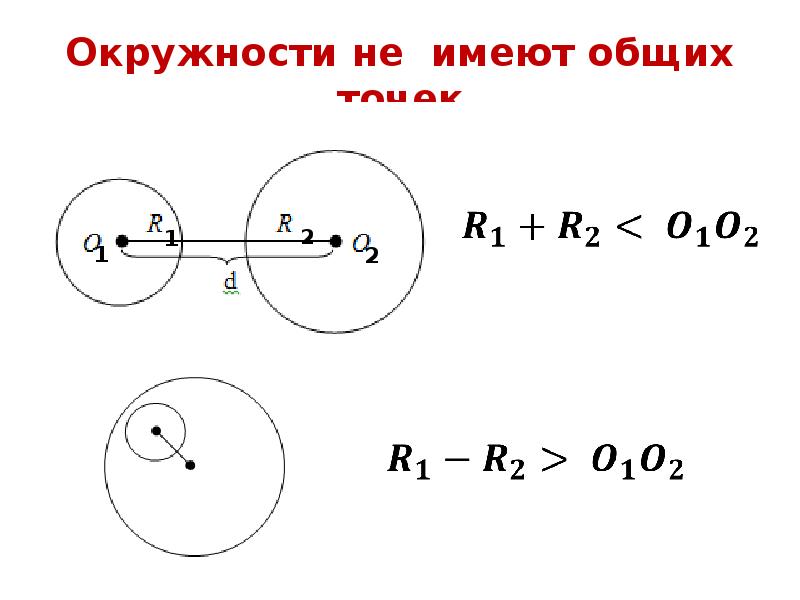 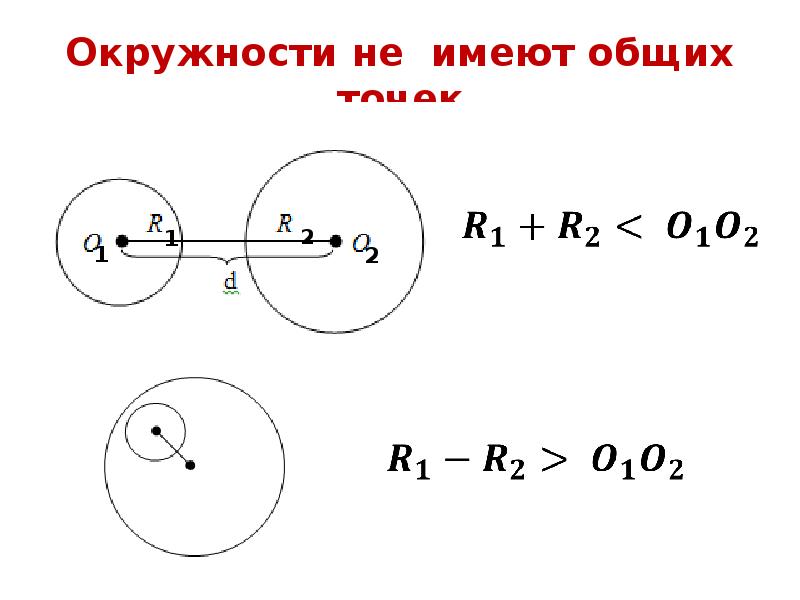 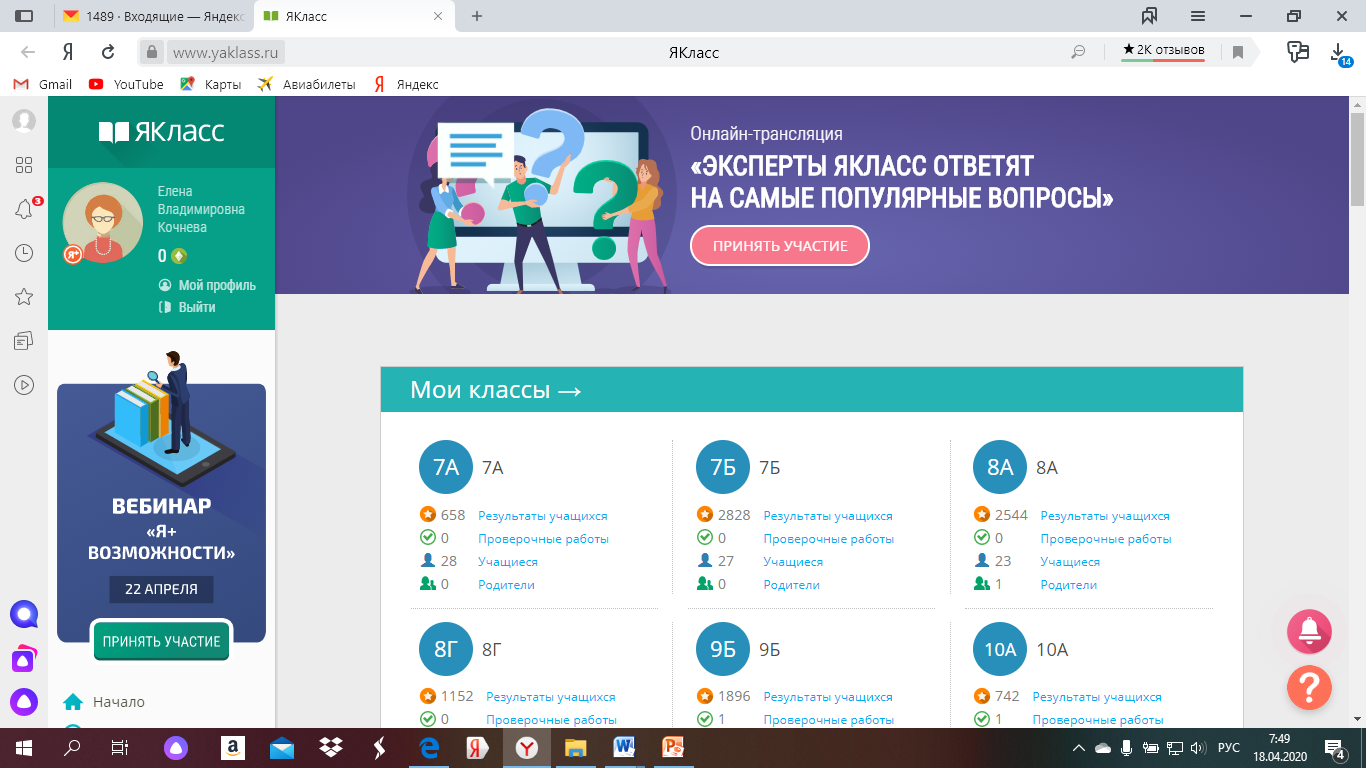 На рисунке хорды АВ и СD равны.
    Докажите, что  треугольник АОВ равен  треугольнику СОD.
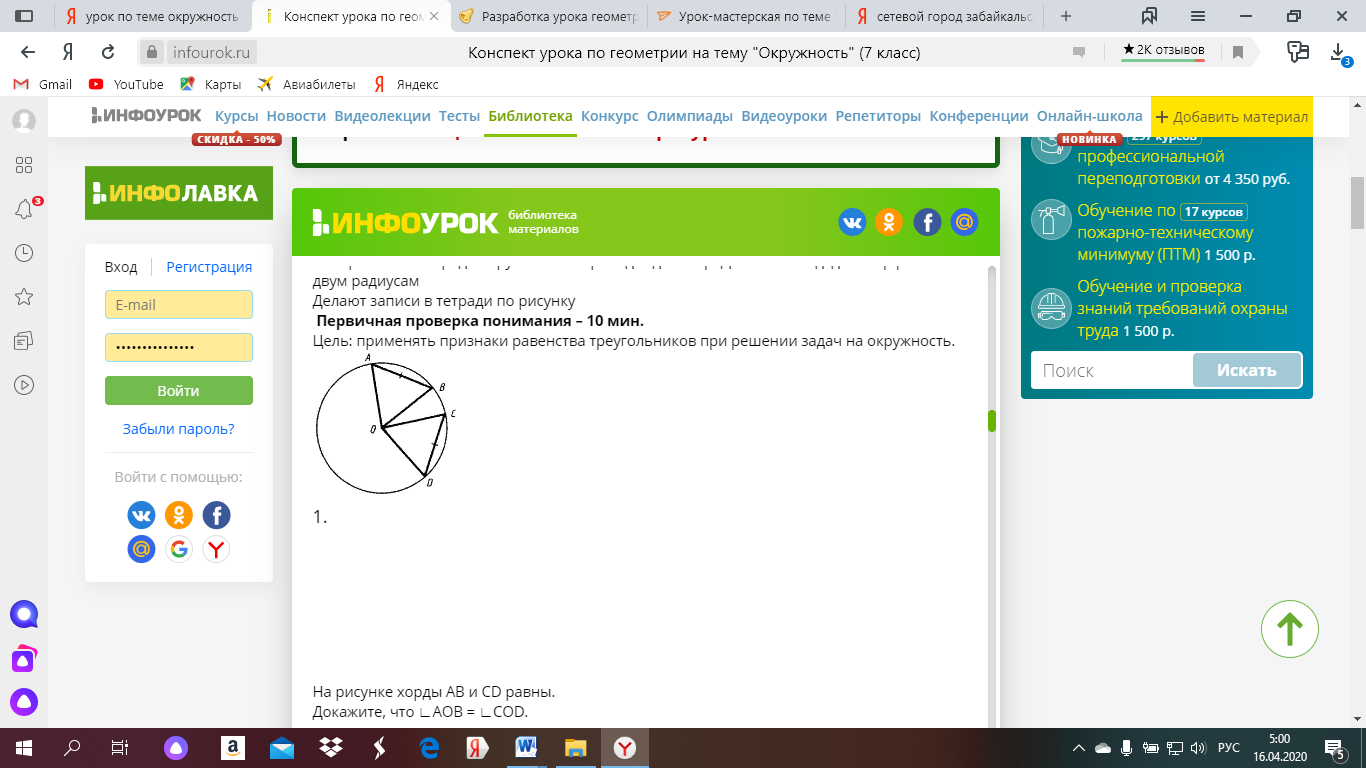 На рисунке O – центр окружности. Через концы отрезка АВ проведены АD и ВС, перпендикулярные к прямой АВ.
Докажите, что ∟АDО = ∟ОСВ.
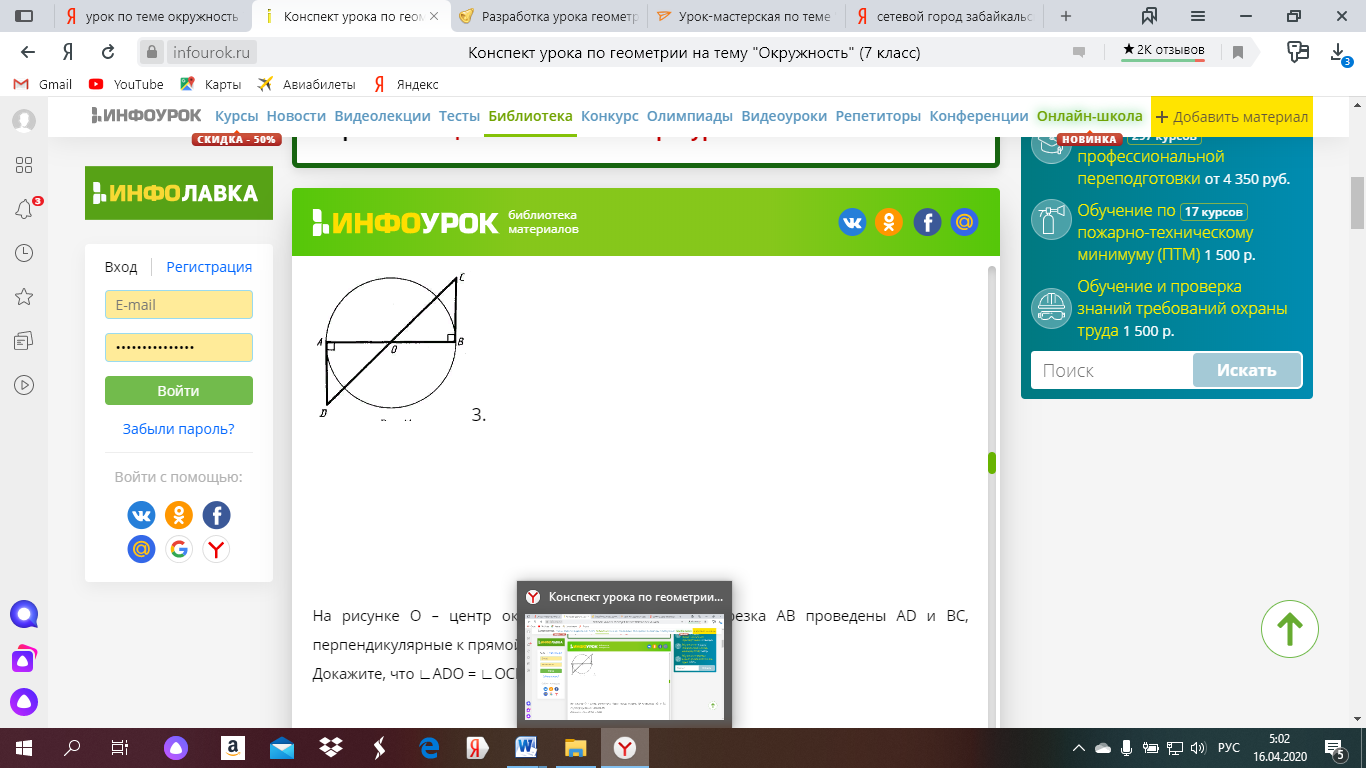 Д/З п38,40 учебника, №3 №5(1)
 (указание: вспомните равнобедренный треугольник и его свойства)
«Закончи предложение»
Сегодня я узнал…
Было интересно…
Я понял, что…
Теперь я могу…
Я научился…
У меня получилось…
Мне захотелось…
Меня удивило…
 
«Вопрос – ответ»
Достигли ли вы своей цели на уроке?
Что делали?
Зачем делали?